breaking Ten
Four and Five
Check-in and opening prayer
The real reason that we can’t have the Ten Commandments in a courthouse: You cannot post “Thou shalt not steal,” “Thou shalt not commit adultery,” and “Thou shalt not lie” in a building full of lawyers, judges, and politicians. It creates a hostile work environment. George Carlin
Religion has convinced people that there’s an invisible man living in the sky, who watches everything you do every minute of every day. And the invisible man has a list of ten specific things he doesn’t want you to do. And if you do any of these things, he will send you to a special place, of burning and fire and smoke and torture and anguish for you to live forever, and suffer and burn and scream until the end of time. But he loves you. He loves you and He needs money.George Carlin
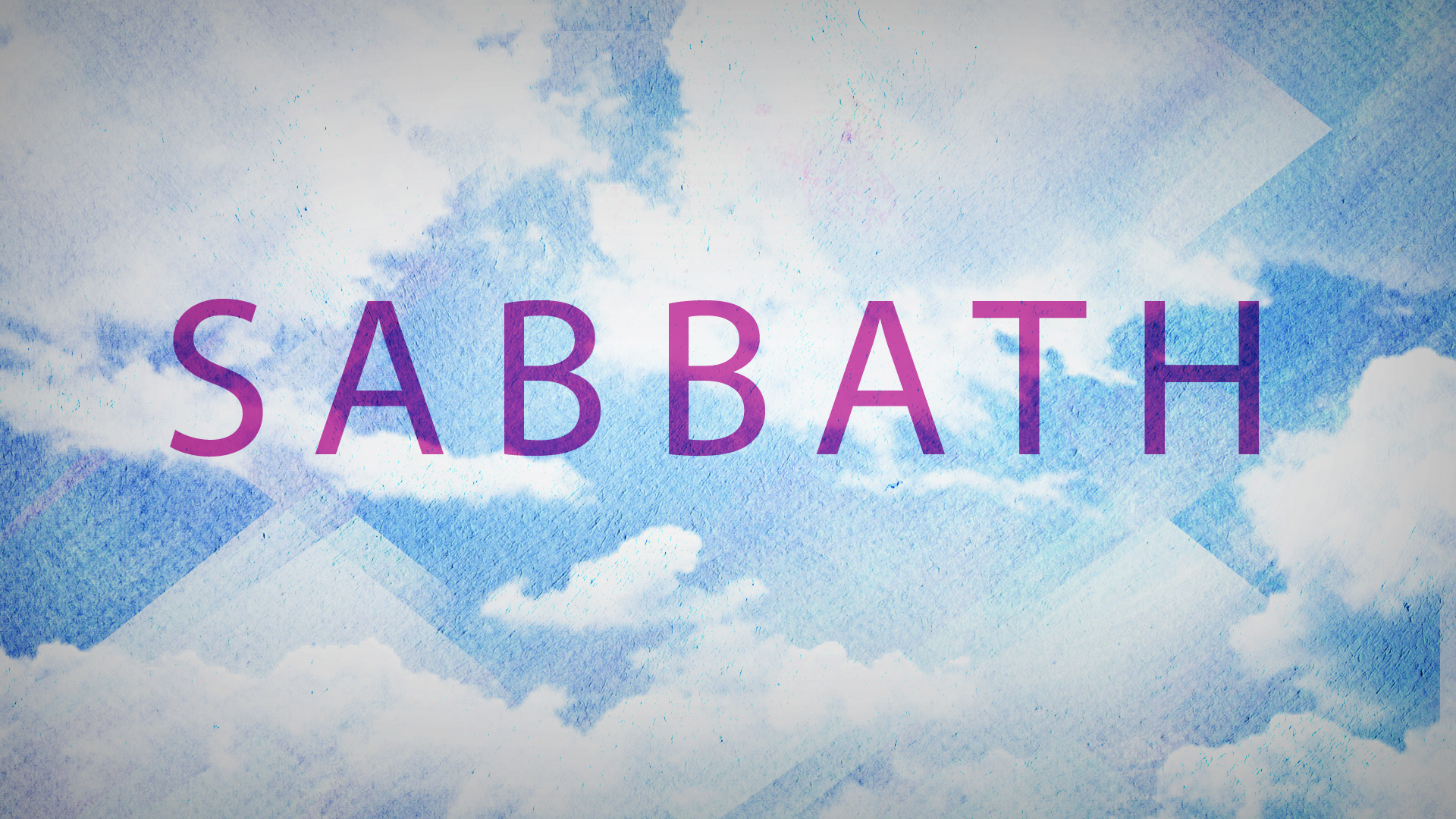 The Fourth Commandment
Remember the Sabbath day, to keep it holy. Six days you shall labor, and do all your work; but the seventh day is a Sabbath to the Lord your God; in it you shall not do any work … for in six days the Lord made heaven and earth, the sea, and all that is in them, and rested the  seventh day; therefore the Lord blessed the Sabbath day and hallowed it (Ex. 20:8-11).
Keeping the Sabbath holy is more a matter of creating new patterns, which the spiritual “pause that refreshes” is equally as important as the work to achieve.
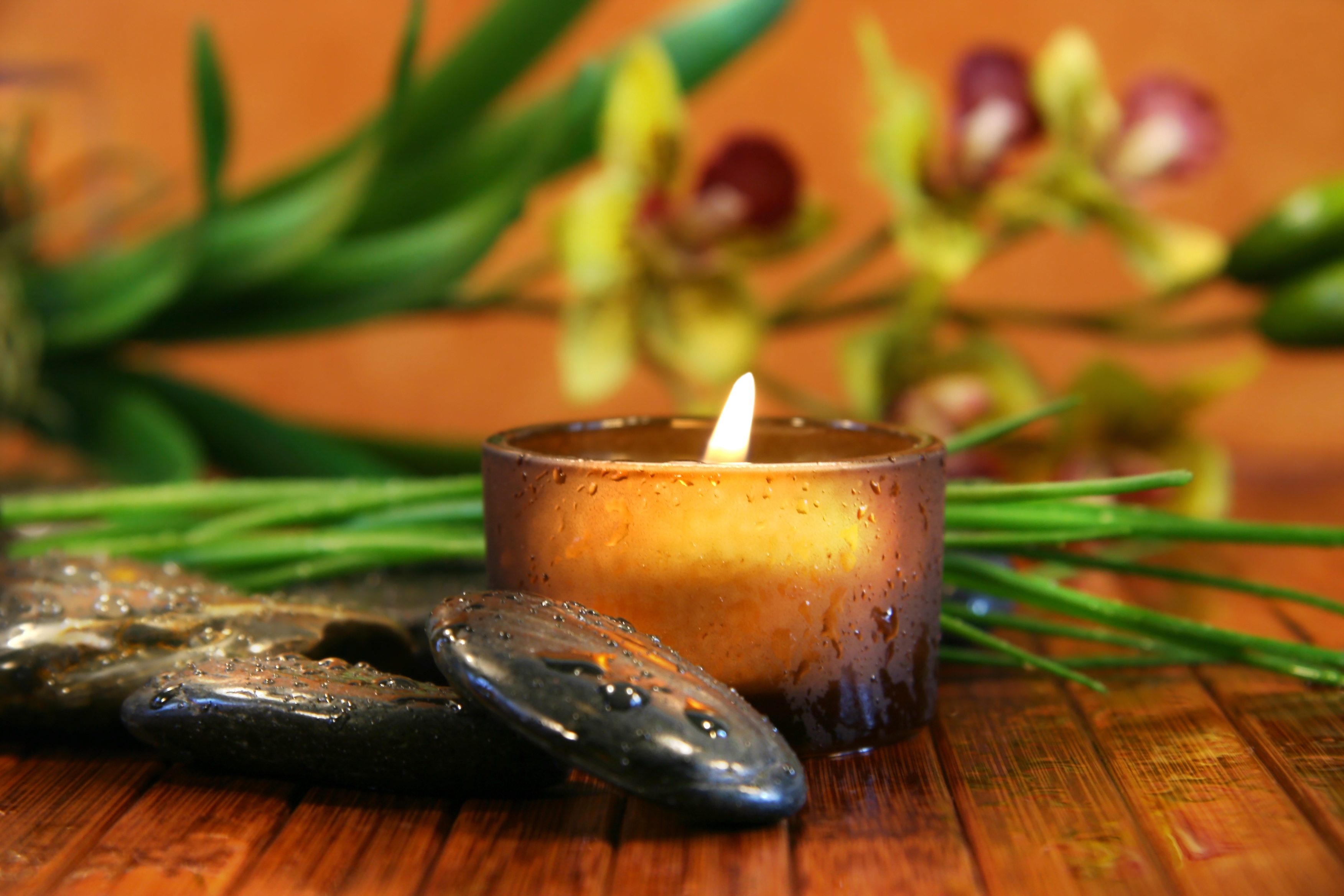 The key to the fourth commandment is in the Hebrew root word Sabbath, which means rest, intermission, desist from exertion. The emphasis is on the rhythmic flow of the universe: work and rest, out-pouring and infilling. 
A metaphysical perspective, the seventh day of creation implies, “When you have put your mind, heart and hands to a project, then let go and let God breathe life into it that it may become a living form.”  
Charles Fillmore pointed to the ultimate in Sabbath-keeping when he said that within every person there is a church service going on all the time, and one needs only to enter in and experience it.
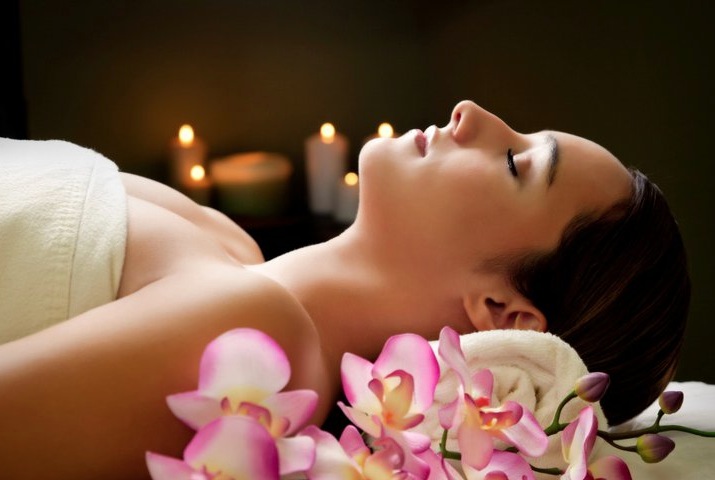 Take time to become established in the consciousness of wholeness, oneness with the divine flow. 
You will increase your ability to make decisions and to unfold creative ideas. 
You will be “in the world but not of it.” 
You will rise above the challenges of human relations. 
You will regularly experience the most effective beauty treatment. It will iron out harsh lines from the face and smooth away the bags under the eyes. It will improve your disposition and your health.
 In the marketplace of life peace may seem elusive and even unattainable, but it comes easily to the mind that is disciplined to creative resting.
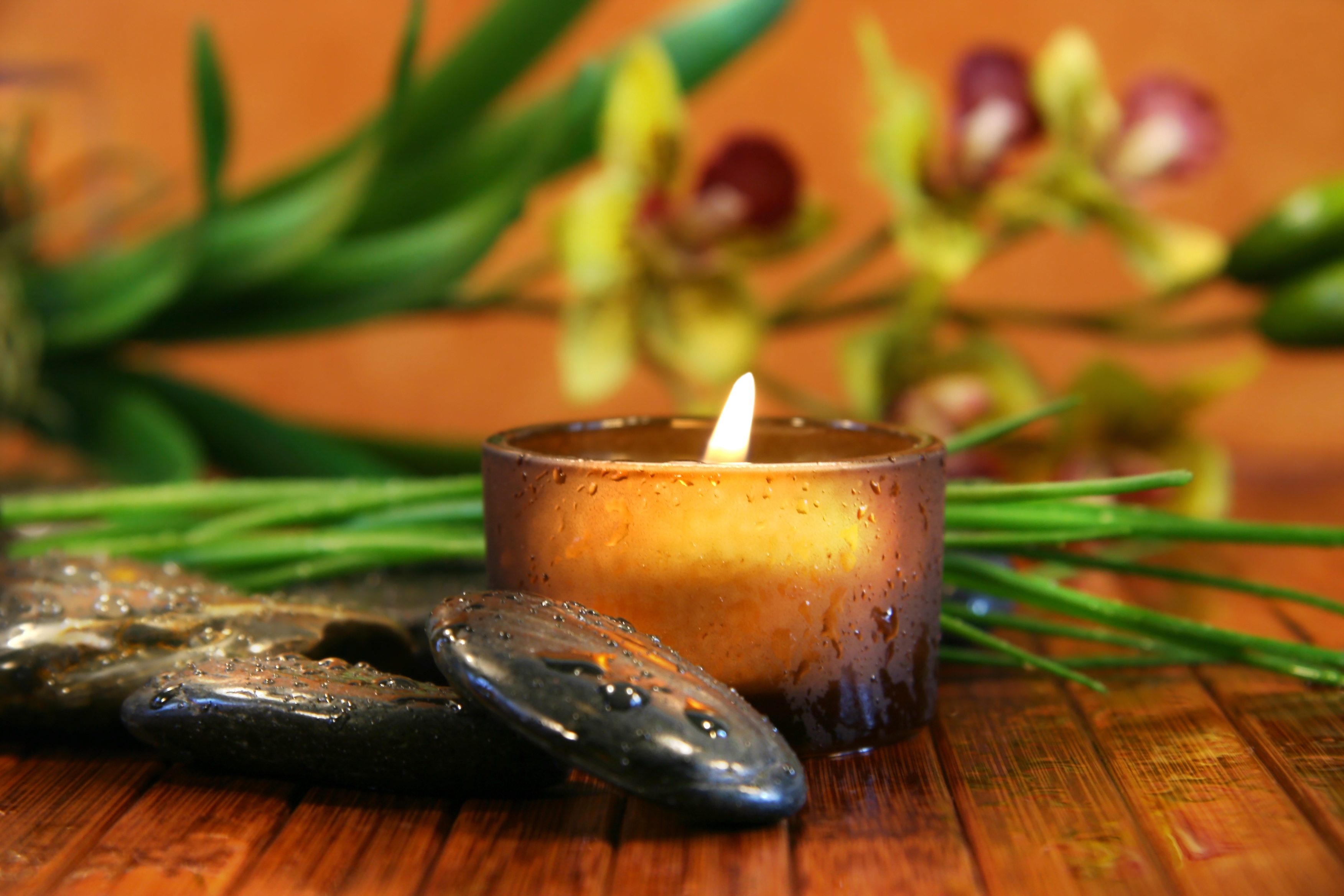 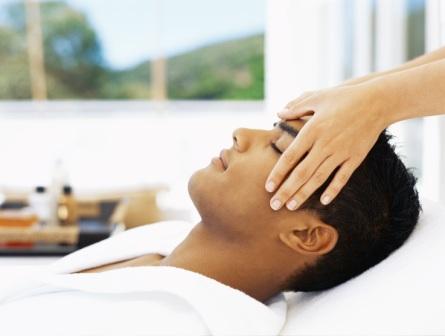 You are a spiritual being, with the responsibility to unfold your “imprisoned splendor” all along life’s way. Make the commitment to walk that way in holiness, in wholeness.
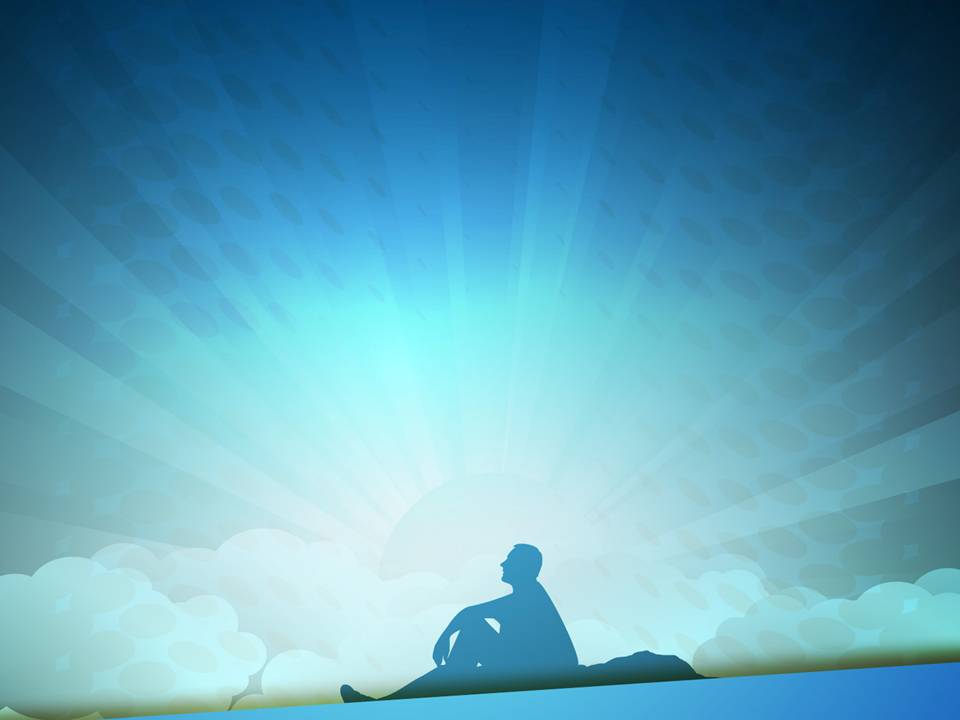 When you have broken the fourth commandment out of its traditional shell, you will be free forever from the binding concept that the creative flow of God comes only on a special day or in a special place.
The fifth Commandment
Honor your father and your mother, that your days may be long in the land which the Lord your God gives you (Ex. 20:12).
How important is this commandment? 
From The Hebrew Scripture; 
Exodus 21:17 "Anyone who curses their father or mother is to be put to death.
Leviticus 19:3 "'Each of you must respect your mother and father, and you must observe my Sabbaths. I am the LORD your God.
Leviticus 20:9 "'Anyone who curses their father or mother is to be put to death. Because they have cursed their father or mother, their blood will be on their own head.
Deuteronomy 5:16 "Honor your father and your mother, as the LORD your God has commanded you, so that you may live long and that it may go well with you in the land the LORD your God is giving you.
Deuteronomy 27:16 "Cursed is anyone who dishonors their father or mother." Then all the people shall say, "Amen!“
Proverbs 20:20 If someone curses their father or mother, their lamp will be snuffed out in pitch darkness.
Proverbs 30:17 "The eye that mocks a father, that scorns an aged mother, will be pecked out by the ravens of the valley, and will be eaten by the vultures.
From the Christian scriptures
Ephesians 6:2 "Honor your father and mother"--which is the first commandment with a promise—
Colossians 3:20 Children, obey your parents in everything, for this pleases the Lord.
2 Timothy 3:2… People will be lovers of themselves, lovers of money, boastful, proud, abusive, disobedient to their parents, ungrateful, unholy, 3 without love, unforgiving, slanderous, without self-control, brutal, not lovers of the good, 4 treacherous, rash, conceited, lovers of pleasure rather than lovers of God— 5 having a form of godliness but denying its power. Have nothing to do with such people.
Romans 1:29 They have become filled with every kind of wickedness, evil, greed, and hatred. They are full of envy, murder, strife, deceit, and malice. They are gossips, 30 slanderers, God-haters, insolent, arrogant, and boastful. They invent new forms of evil; they disobey their parents. 31 They are senseless, faithless, heartless, merciless.…
Contemporary Judaism
Living from oneness
All the commandments evolve out of the basic “One.” The Lord God is One! Every person lives in the One and is of the One. When we place too much emphasis on the role of parents, we make graven images of them. 
Jesus was saying that if you are so attached to your parents or to your own offspring that you let them stand in the way of your soul unfoldment, then you are not worthy of the creative flow. Honor your mother and father and your  whole family relationship by freeing each person to his own experience, and accept that freedom for yourself.  
The “burden” is that you are heavy with child: the Christ of your being, the whole creature that you are created ultimately to become. …break it down to the idea of honoring the father-mother principle within every person, and the importance of respecting the unfolding process of divine sonship. It becomes a commandment that is more applicable to the fathers and mothers than to their offspring.
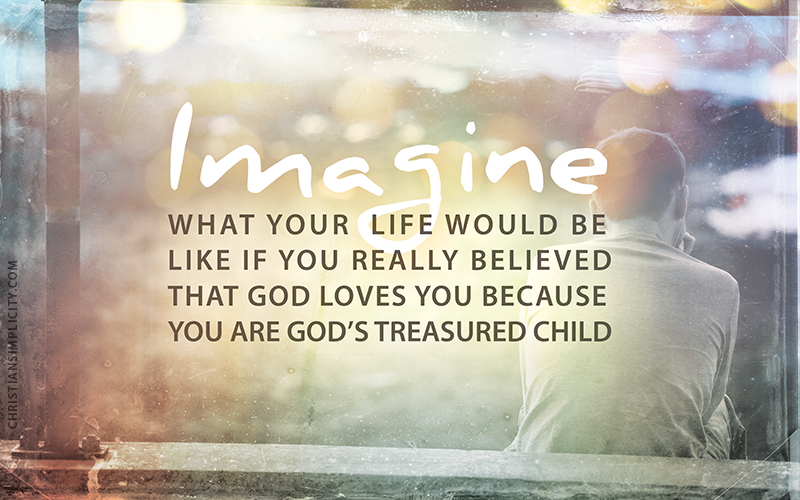 A good parent should be mature enough so that his first concern should not be that his children like him, but that they like what God intends them to be as persons. And certainly, if the children recognize and appreciate this attitude on the part of their parents, the  parents can feel secure that the children will respect and love them as persons and honor them as parents.
Keep your thoughts wholly on God, on Truth, on those things that you want to see manifest in your life. When you think or speak or act in negative ways, you are mortgaging your future. 
Honor and respect the process at work in the parenting principle of the mind, and it will go well with you, “your days will be long in the land which the Lord your God gives you.” It is the assurance of abundance that follows in the wake of the harmonious application of divine law.
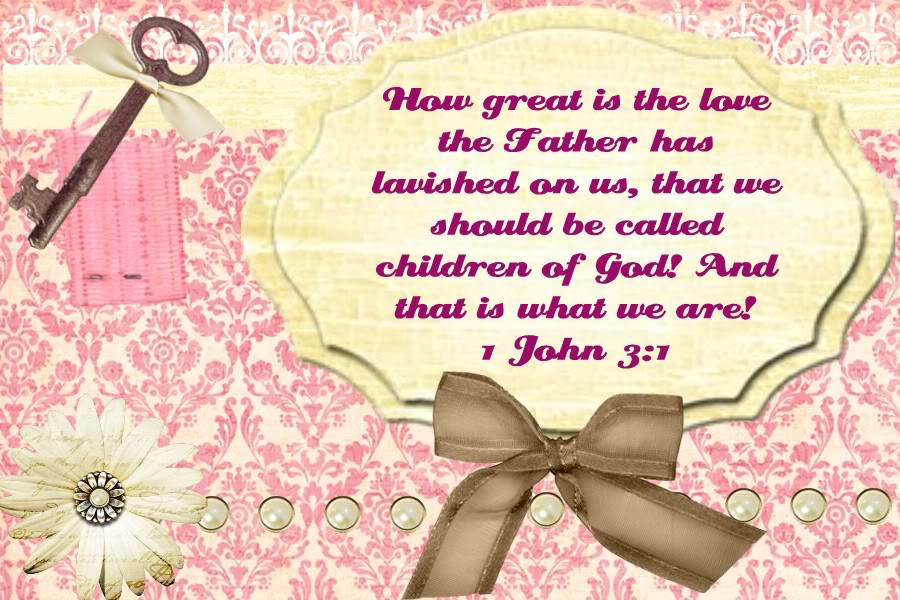 Closing Prayer and love offering
Next week
Six, Seven & Eight